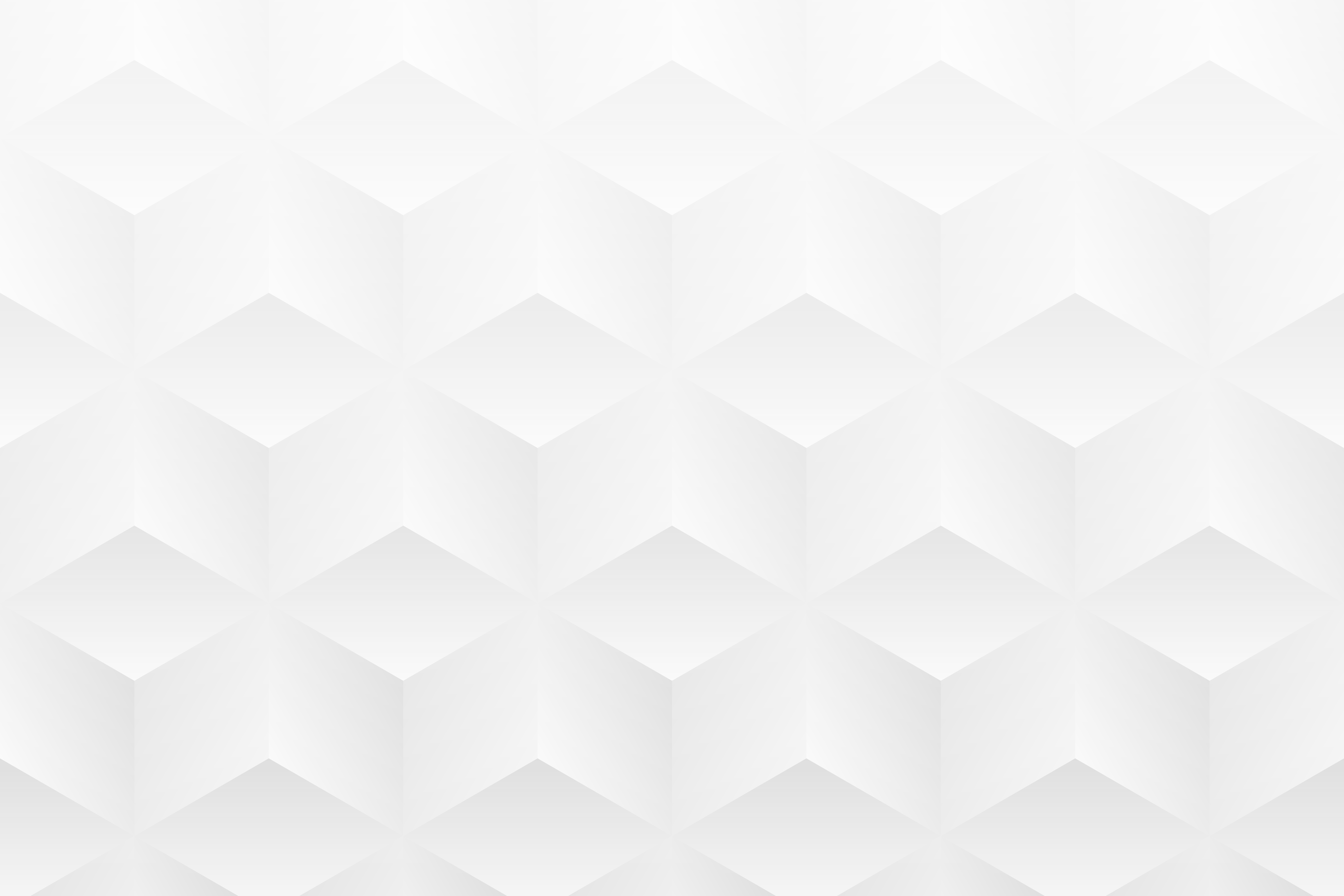 MODÈLE DE MATRICE D’AFFAIRES POUR START-UP TECHNOLOGIQUE AVEC EXEMPLE DE TEXTE pour PowerPoint
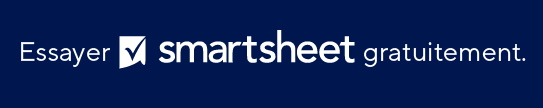 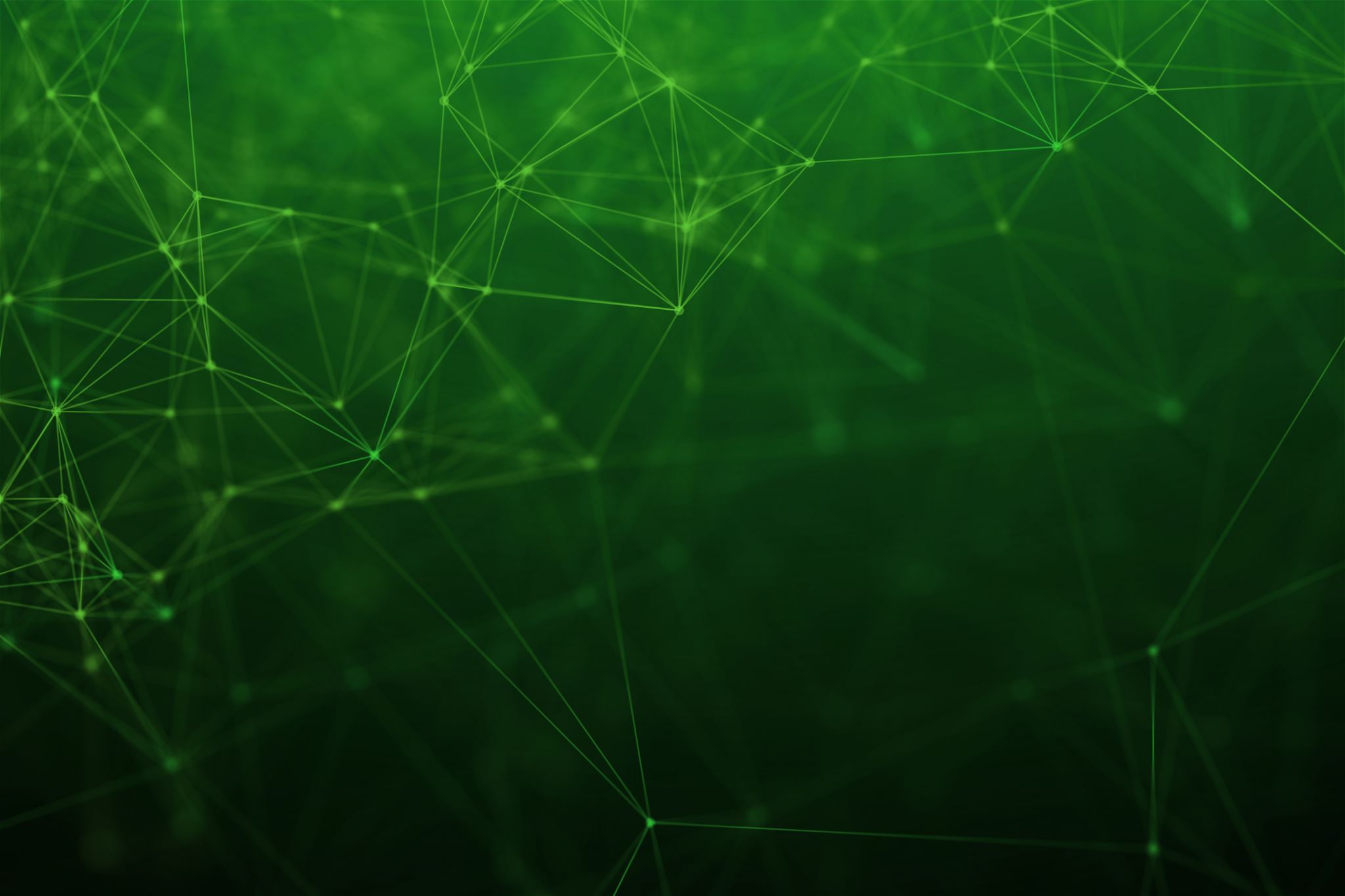 START-UP
TECHNOLOGIQUE
Ce modèle de matrice d’affaires pour start-up technologique offre une vue d’ensemble structurée pour aider votre start-up technologique à visualiser et élaborer une stratégie pour votre modèle d’affaires, en se concentrant sur les domaines essentiels de croissance et de durabilité.
MODÈLE DE MATRICE D’AFFAIRES POUR START-UP TECHNOLOGIQUE AVEC EXEMPLE DE TEXTE